なぜ計算情報科学・技術を学ぶか? Unix (Linux) / Internet の歴史と学問の情報化への展開を踏まえて
石渡正樹・小高正嗣・倉本圭
北海道大学　大学院理学研究院・理学院宇宙理学専攻
林 祥介
神戸大学　大学院理学研究科・地球惑星科学専攻
はしもとじょーじ
岡山大学　大学院自然科学研究科・地球科学専攻
2016年4月15日
目次
情報実習の目標
電子計算機から情報処理環境への発展
電子計算機の発展（１）：汎用計算機
電子計算機の発展（２）：情報処理装置へ
Unix
X Window System
Internet
電子計算機の発展（３）：インターネットの発展
知の爆発と情報化時代の科学
[Speaker Notes: UNIX は商標．一般名詞として使う場合は Unix]
情報実習の目標
高い理想
計算機・ネットワークに関する高いスキル（技術と倫理）を身につける
各研究室で活躍
企業で / 個人事業者として活躍

地球惑星科学の情報化へ貢献できる人材が（勝手に）生まれる
情報利用者から情報提供者へ，そして科学の情報基盤（情報インフラ）のデザイナーへ
地球惑星科学における様々な展開
高性能計算（High Performance Computing）
天気予報・気候予測, 惑星形成, 銀河の進化
GRAPE, 地球シミュレータ，京コンピュータ
遠隔計算・遠隔観測
すばる望遠鏡
広域観測網
アメダス, HI-net（地震観測）
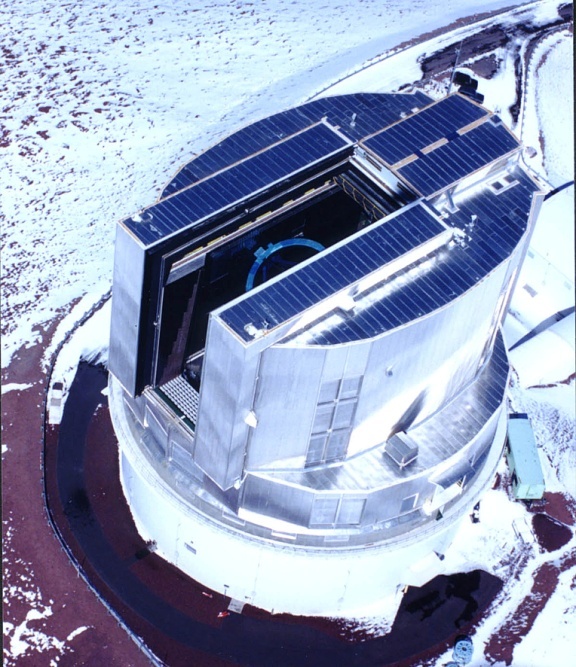 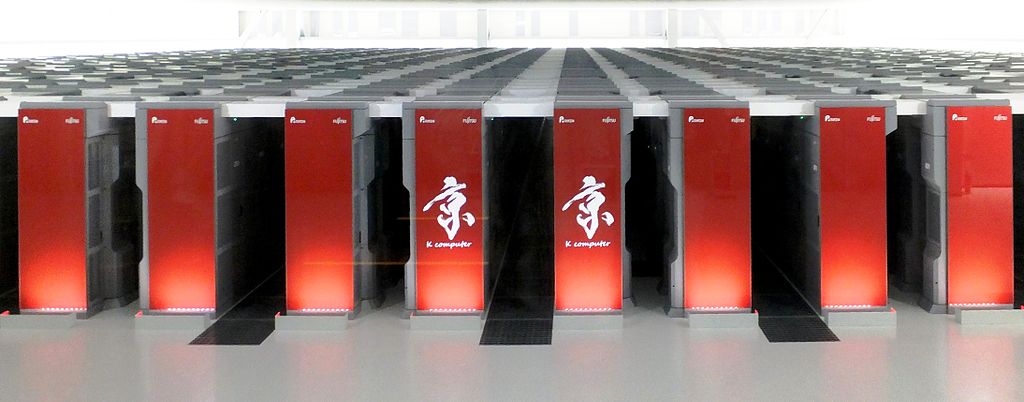 すばる望遠鏡
京コンピュータ
http://www.naoj.org/photo/enclosure_300.jpg
http://upload.wikimedia.org/wikipedia/ja/thumb/8/82/K_computer_S0071267.JPG/200px-K_computer_S0071267.JPG
高い理想に対する現実
高い理想の実現には，「時間」「根性」「熱意」「才能」「努力」も必要

全員ができるわけではない

全員にやってもらいたいことは…
大人になる！
大人になるとは
自分のことは自分でできる
仕組みを（ある程度）理解している
問題があったとき自分で解決できる

社会的な行動ができる（人に迷惑をかけない）
常識を身につけている
計算機・ネットワークの利便性と危険性の二律背反性（トレードオフ）を理解する
以上を子供（他人）に教えることができる
具体的な目標
計算情報環境の技術的基本概念
計算機（パソコン）の構造（CPU・メモリ・etc.）
Unix（Linux）・Internet・X Window System
	を実体験し, 自分の情報環境は自分で維持できるようになる

自分の置かれている情報環境総体への洞察力を養う
ネットワーク社会人としての「常識・作法」を知る
安全性，安定性への理解
あるべき将来の姿を模索
[Speaker Notes: インデントレベルの色が後半とそろっていない]
電子計算機から情報処理環境への発展
計算する機械から文字を処理する機械へ
なぜ歴史を知る必要があるのか
歴史を知るのは物事を理解する基本手順
計算機・ネットワークを理解する上でも同じ
自分の環境が形成された過程を知る
計算機・ネットワークはどのようにして，今の姿を持つに至ったのか
文化的背景を知る
計算機・ネットワークの発展をもたらした背景は何だったのか
これから進むべき道を模索するための素養を身につける
電子計算機の発展（１）汎用計算機
電子計算機のはじまり：原理
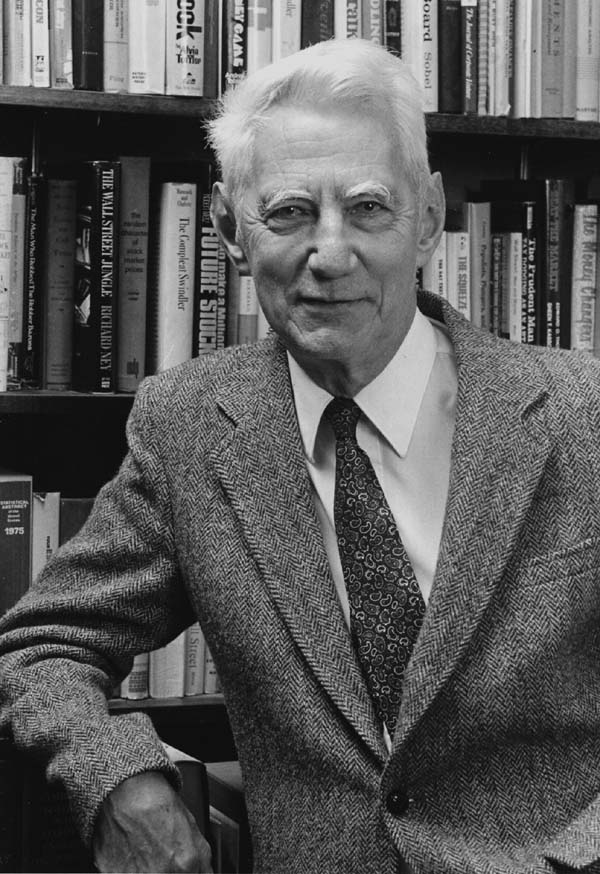 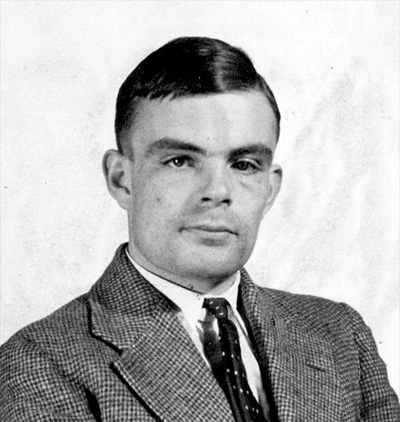 計算機の原理・情報理論
Alan Turing（1936, 1938）
Turing Machine を提案
計算機の計算手順をモデル化
あらゆる計算機械の動作は TuringMachine  の動作に還元できる
Claud Elwood Shannon（1948）
全ての情報は「ビット」にコード化できる
ビット： binary digit （２進数字）の略
Turing
https://www.princeton.edu/turing/alan/photos/
Shannon
http://www.research.att.com/~njas/doc/ces5.html    95-3510XclaudeXshannonXolderXphoto.jpg
[Speaker Notes: Turing の業績について要調査
→発表年は１９３６、１９３８、チューリングマシンの提案とそれを用いた計算可能性問題の議論（さらに要調査）
Turing, A. M. (1936). “On Computable Numbers, with an Application to the Entscheidungsproblem”. Proceedings of the London Mathematical Society. 2 42: 230–65. 1936–37.doi:10.1112/plms/s2-42.1.230.
Turing, A.M. (1938年). “On Computable Numbers, with an Application to the Entscheidungsproblem: A correction”. Proceedings of the London Mathematical Society 43: pp. 544–6. 1937.doi:10.1112/plms/s2-43.6.544）
Turing の偉かった点は何か？ハードウェアも作ったのでは？]
電子計算機の先駆け
Atanasoff  Berry Computer(ABC machine)
Atanasoff & Berry（1939）
連立方程式の求解専用
「特許訴訟」では世界初の計算機として認定
Bombe
Turing(1940)
ドイツ軍暗号Enigmaの解読
1970年代まで秘密に
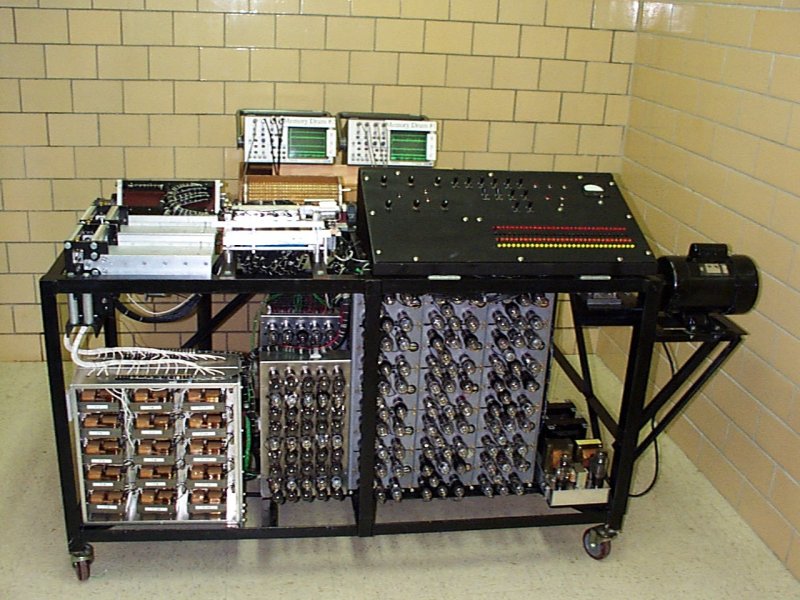 ABC machineのレプリカ
http://science.slc.edu/~jmarshall/courses/2003/spring/cs10/lectures/week01/HistoryOfComputing.html
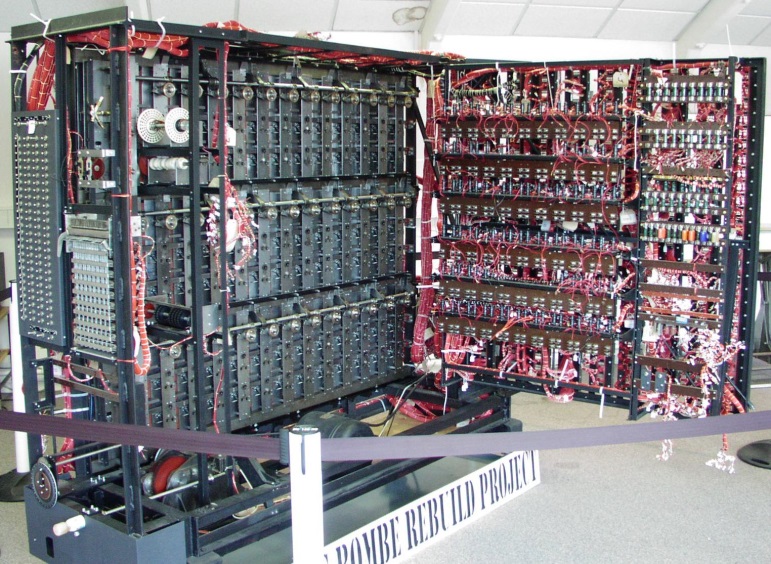 Bombeのレプリカ
https://upload.wikimedia.org/wikipedia/commons/5/5c/Bombe-rebuild.jpg
[Speaker Notes: 坂村(2002)では、ABC マシーンは試作品のようなもの、と記述されている]
プログラムできる計算機：ENIAC（Electronic Numerical Integrator And Calculator）
Eckert & Mauchly（1946）
計算に応じて配線を変える
水爆開発
最初のプログラム
弾道計算
気象計算
順圧非発散２次元渦度方程式
岸保勘三郎
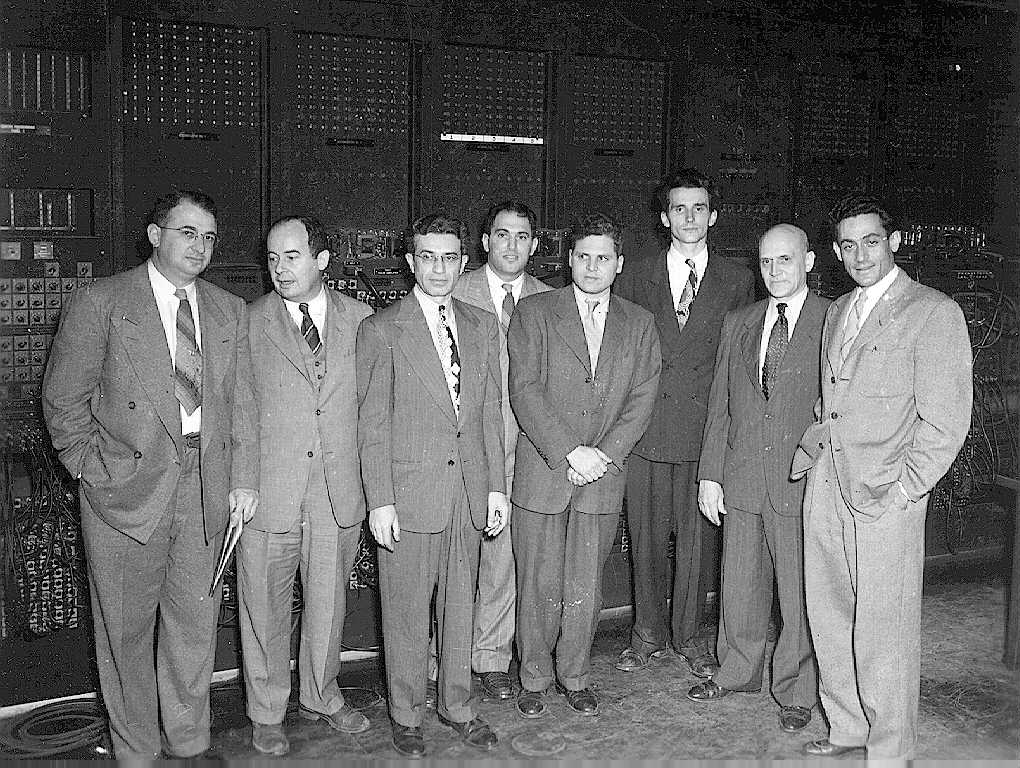 ENIAC（1950.4.4）
Namias
Charney
Fjortoft
Wexler
Frankel
Reichelderfer
Freeman
Von Neumann
UCSD ECPC(Experimental Climate Prediction Center) 写真集より http://ecpc.ucsd.edu/general/pics/eniac-50.html
[Speaker Notes: 実質的には世界最初の電子計算機であることを強調Harry Wexler, Jerome Namias は気象学者. Francis Reichelderfer も気象関係者らしい.
後から参照してもわかるように説明を加える、ただし、当日はあまり深く説明しないよう注意．]
ノイマン型計算機
プログラム内蔵型計算機
プログラムをメモリに格納し色々な計算を行う
理論的な提案は Neumann（1945）
First draft of a report on the EDVAC
初期のノイマン型計算機
EDSAC
Wilkes, 1949
EDVAC
Eckert , Mauchly , Neumann, 1950
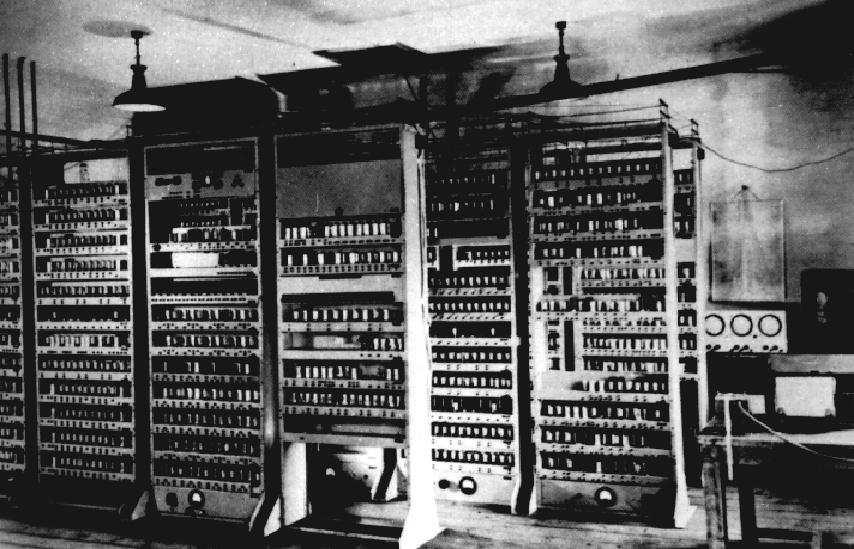 EDVAC
http://www.afn.org/~cybrcent/chapt01/edvac.jpg
[Speaker Notes: ノイマン型計算機について要調査
→メモリ上に格納された命令（プログラム）を順次呼び出して実行する計算機
Neumann の業績：First Draft of a Report on the EDVAC, 1945]
汎用（大型）計算機
研究（軍事）目的から，いろいろな用途（事務処理，天気予報，etc.）のための計算機へ
UNIVAC-1（1950）	世界初の商用計算機, 米国国勢調査局に納入	開発したのは Eckert と Mauchly の会社　
IBM704（1954）	以後の汎用計算機の基本	気象庁最初の数値予報用	計算機（1959）
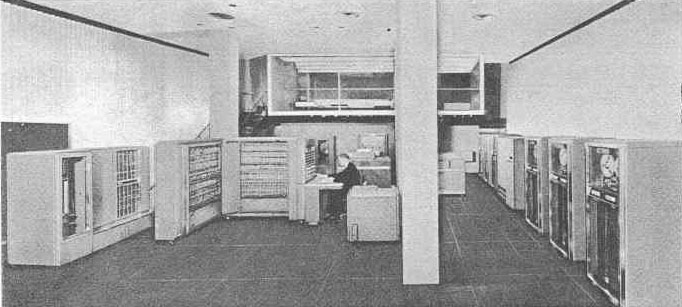 IBM704
http://www.columbia.edu/cu/computinghistory/704.html
[Speaker Notes: 気象庁の計算気はIBM704以降は全て国産
「いろいろな用途に使える」では説明が不足、汎用計算機と ENIAC の違いを明確にする
→いろいろな用途の具体例をもう一つくらい増やす
→磁気テープを入出力に使ったことの意味、それまでと何が変わったか？]
高級プログラム言語の登場（1950’）
コンパイラ（compiler）によって機械語に翻訳する
FORTRAN：数値計算	FORmula TRANslator system（J. Backus, IBM, 1954）

COBOL：事務処理（帳簿）計算	COmmon Business Oriented Language	（The Conference on Data System Languages [CODASYL], 	1959)

計算機はさまざまな企業に普及しはじめる
汎用（大型）計算機の発達
IBM360（1964）
OS（Operating System ）の導入
1byte = 8bit
それまでは6~7 bit
バッチシステム（batch system: 計算作業の順番待ちを自動化）を提供
プログラムが資源に
後継機でも同じプログラムが使える（互換性の端緒）
世界的な大ヒット
ビッグブルーの威力
IBM は計算機の代名詞（2001年宇宙の旅のHAL9000）
その後の各種仕様に大きく影響
IBM360
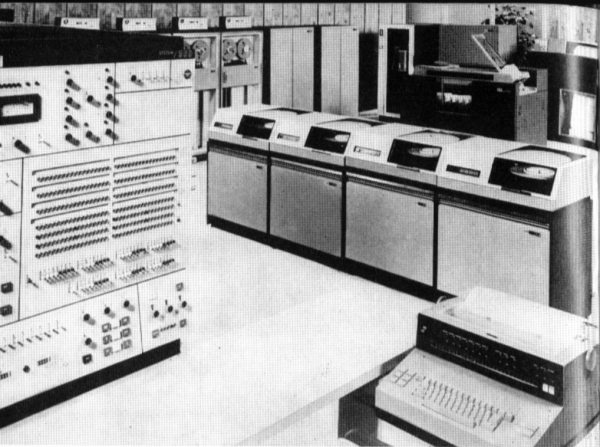 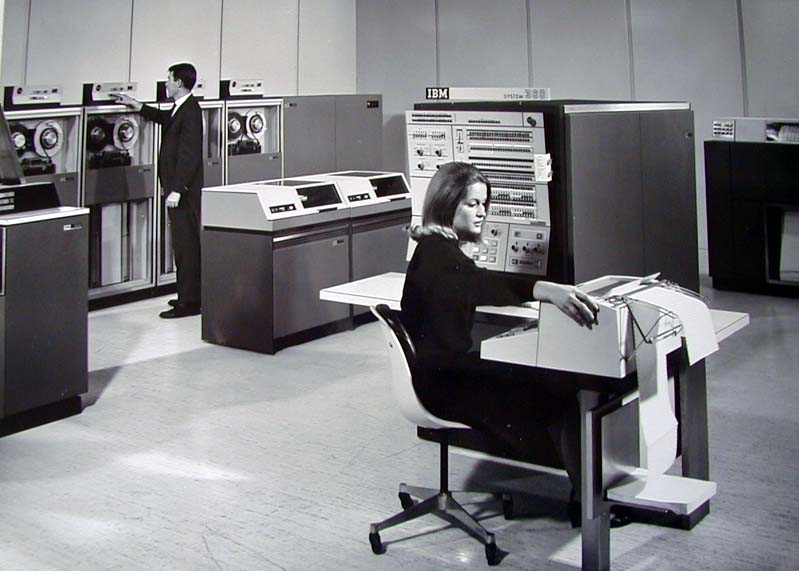 http://www.computermuseum.li/Testpage/IBM-360-1964.htm
[Speaker Notes: 「仮想化」はカット、ＯＳの説明は口頭で簡単に
ビッグブルーでＯＫ？→正しい、1960年代に納入されたIBMメインフレーム機器の塗装に由来
I/O の「標準化」って何？→不明、何らかの工夫は導入されたらしいが…
デバイスドライバの歴史についてどこかで加筆
360の偉い点・それまでは事務処理計算用と科学計算用の計算機の設計が別々だった．360で共通化されどちらにも使えるようになった．]
その後の展開：ハードウェアの発展
ダウンサイジング
1970’ ：マイクロプロセッサの登場
CPU（計算機の心臓部）が真空管・トランジスタ・集積回路の組み合わせから単一の集積回路へ
1980’ 後半～1990’ 前半：ワークステーションへ
X Window System (後述)の主要なプラットホーム
1990’ 後半：パソコン（Mac, AT互換機）へ
パソコン自体の登場は1970末～1980年代
1980年代後半にDOSとワープロソフト(一太郎など)の登場．実務で本格的に使用
一方で大規模処理への対応（スパコン，並列化）
1980’ ：ベクトルプロセッサの開発（プロセッサ内並列）
1990’ ：スカラー並列機の登場（後の京コンピュータへ）
Intel4004
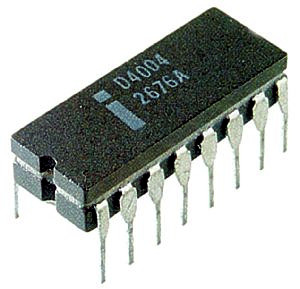 https://ja.wikipedia.org/wiki/Intel_4004
[Speaker Notes: パソコン自体の登場は1970末～1980年代, 日本ではどちらかというとゲーム機から出発し, 文房具（清書道具）として実務で本格的に使われるようになったのは1980年代後半（DOSの登場と一太郎などのワープロソフト）]
その後の展開：ＯＳの発展
バッチシステムからタイムシェアリングシステムへ
「順番待ちして使う」から「同時に使う」へ
ARPA プロジェクトの Multics （1960’）
ARPA: Advanced Research Projects Agency（高等研究計画局）
複数人が同時に計算機を使うためのOS（結果は失敗）
Unix（1969）
Multics の反省を基に開発，「計算しない計算機」の端緒（後述）

「一人で使う」ためのOS（パソコンのOS）は別途発展
Apple II と Apple DOS（1977）
MS-DOS（1982）, Windows3.1（1993）
電子計算機の発展（２）情報処理装置へ
Unix, X Window System, Internet
なぜ Unix なのか
科学技術用計算機のOSとして広く普及
パソコンから大型計算機まで
現在のネットワーク社会を支えているもの

フリーウェア文化, オープン開発文化が発祥した環境
使う人が作る人，大学の精神を体現

インターネットの発展と不可分
しくみを理解するのに適している
[Speaker Notes: Unix を学ぶ必要性
Unix, X window, Internet が重層的に発展してきたことにふれる]
Unix
Unix とは
K. Thompson と D. Ritchie がプログラム環境として開発開始（1969年）
それまでMultics の共同開発：ベル研究所・企業（GE）・大学（MIT）+国（ARPA）の支援
しかしベル研は開発から撤退．安全性と利便性のバランスが悪かった
ベル研でお古になっていたDEC社 PDP-7 を使用して，Multics に対する Unix  (Uniplexed Information and Computing System) を開発
プログラム開発・計算環境として所内外に広まり，認知
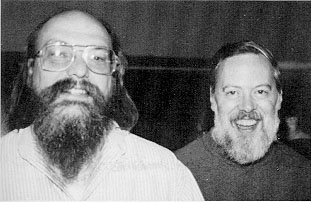 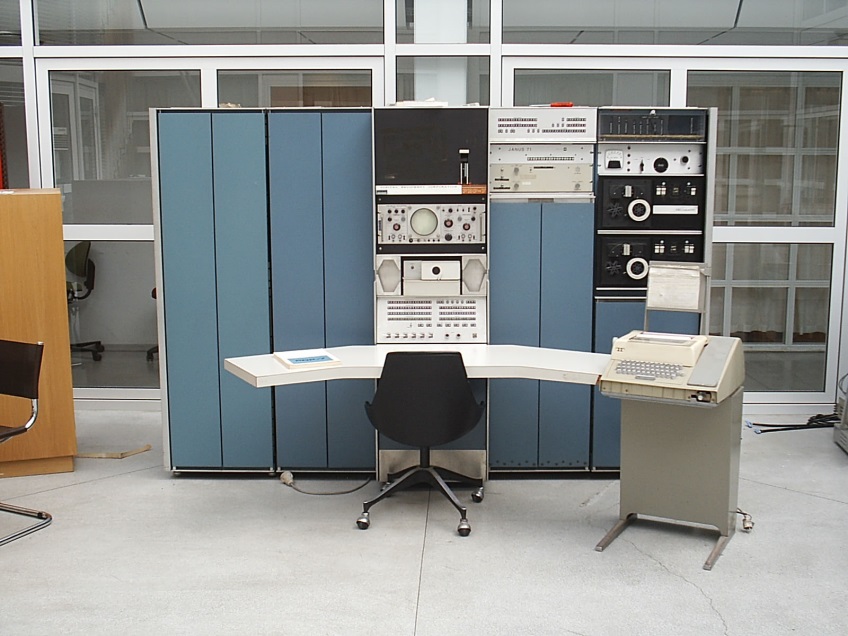 DEC PDP-7
Thompson
Ritchie
https://ja.wikipedia.org/wiki/PDP-7
http://en.wikipedia.org/wiki/Ken_Thompson
[Speaker Notes: Multics の開発と撤退の経緯を正しく書く

「DEC PDP-７」で遊んだ，というのは良い表現ではない
Multics について http://www.multicians.org/
Multics でも文字処理ができたらしい]
Unix の画期的な側面：情報処理
文字，更にあらゆる情報を処理する（情報を統べる）計算機に
プログラムを書く人に幸せな環境
文字（アルファベット）を処理させる
文字処理： 1 byte（= 8 bit）単位の処理
数値処理： 1 word（= 4 byte）単位の処理
プログラム開発環境
エディタ（文字・ファイルの処理をする）の登場
プログラムのドキュメンテーション（解説文書作成）環境
roff とオンラインマニュアル
文字処理を得意とするプログラム言語： C 言語
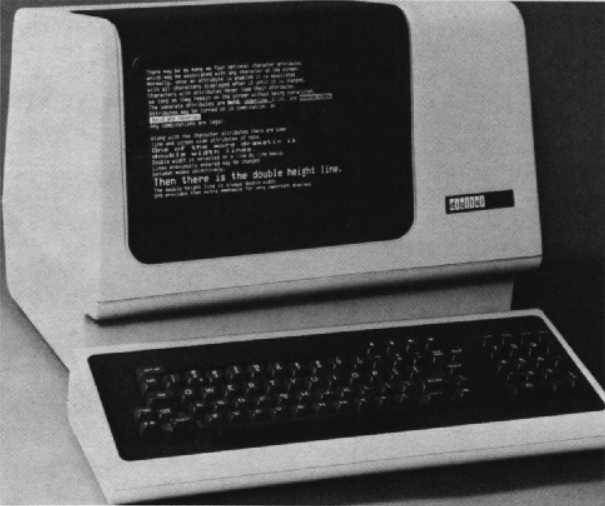 Digital‘s VT100 video terminal (1978)
http://vt100.net/
[Speaker Notes: 「ファイルエディタ」という単語はあるか？テキストエディタという単語，バイナリファイルエディタという単語はある]
Unix の普及
Unixは情報科学研究者に便利なプログラミング環境を提供
ソースコードを無料で公開, 改変, 再配布
自分達に都合よく改変可能
使う人が作る人お互いに資源を出しあい, 使いあい, 修正・改良しあう
米国の情報科学科でソースコードが教科書として利用され広まる

Internet, Linux へ続くフリーウェア文化, オープン開発文化の発祥
[Speaker Notes: 一行目と二行目がつながっていない
無料だからひろまったのか？黎明期は必ずしもそうではないのでは？要調査→よくわからない，調査継続]
Unix の一般研究業界への普及
（計算機を使う）科学者の研究用環境として普及
計算機から情報処理環境（=文房具）へ
プログラム開発環境 + ドキュメント処理機能
米国の大学では1970’ 後半に Unix が普及
ソフトウェアが作りやすい
計算ができる（そもそも計算機）
マニュアル作成ユーティリティーを使えば文章（論文）が清書できる
その整理（情報処理）ができる（ただし英語だけ）
科学技術用計算機が Unix（Linux） を OS とするようになったルーツ
米国での科学諸分野と情報科学分野とが交流する土台
情報科学が目指していることが他分野にも流れ出しそれぞれの分野での情報化を促す
今日の科学の情報化に結びつく基盤，グローバリゼーションの土台
Unix 普及の背景：軍の支援
米国での諸々の活動のスポンサーは軍
ソースコードが公開されていることは軍にとっても望ましい
特定企業に国防「情報」が支配されてはいけない

よって大学に委託
軍がオープン開発を支援
カリフォルニア大学バークレー校（UCB）, MIT, カーネギーメロン（CMU）, スタンフォード大学（SU）, etc.
1970’~1980’ に Unix は大学で大きく発展
1980’後半には研究環境といえば Unix
その後は Internet の歴史と不可分
[Speaker Notes: このスライドは余談，話としては飛ばす．]
日本では Unix はなかなか流行らなかった
Unix が輸入されたのは1970’後半（東大和田研）だが, 情報科学研究者以外は使わない・使えない
Unix は英語しか喋らない
ワープロ（1978年：東芝JW-10）， パソコン（1983年：ジャストシステムJS-WORD）の方が先に日本語対応
貧乏
Unix が動く米国製計算機（DEC VAX）は高くて買えない
拠点大学には全国共同利用大型計算機センターが設置され, 良質な計算機環境を提供
情報科学者と科学計算ユーザとの分離，科学の情報化の遅れ
1980’後半のワークステーション時代にようやく普及
X Window System による日本語表示（後述）
[Speaker Notes: 1980‘後半の話は　X Window System の話に含める]
X Window System
文字を書く計算機から絵を書く計算機へ
ビットマップディスプレイ：文字と絵を同時に扱える
それまではキャラクターディスプレイとグラフィックディスプレイは別
マルチウィンドウ：ディスプレイを複数持っているのと同じ
X Window System
MIT, DEC, IBM の共同研究（Project Athena, 1983年）
ワークステーション
Unix, TCP/IP（後述),  X Window System を備えた卓上サイズ計算機
ワークステーション(SUN SS20)
X Window Systemのデスクトップ
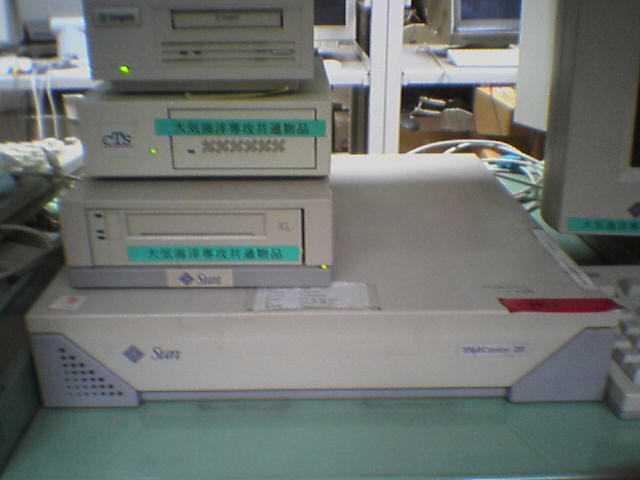 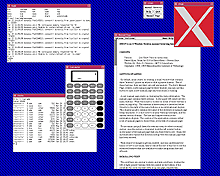 X Window Systemの偉大な点
規格化とサーバ・クライアント
個々の命令セットが体系化され規約化： Athena Widget
ディスプレー, マウス, キーボード, スピーカなどの人間機械インターフェースをサーバで制御
文字の表示, 絵の表示, 音の発生等々は個々のソフトウェア（クライアント）が担当
ネットワーク透過（network transparent）
遠方の資源を仮想資源として利用,  ウインドウを飛ばす
ネットワークを介した作業が当たり前に
日本語が表示できるようになった
ようやく日本でも計算機から情報処理環境（文房具）へ
それまでは文字処理と数値処理はまったくの別物
1985年: Unix 拡張コード（Extended Unix Code）の制定
Unix, Xのアイディア・技術は他のOSの発展にもつながる
[Speaker Notes: 規格化と標準化の違いを明確に！]
Internet
ARPAnet
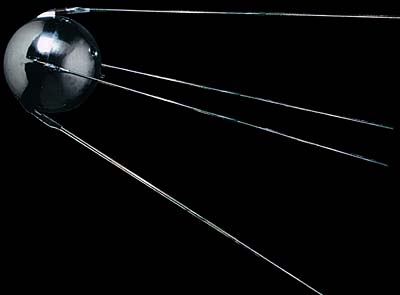 背景：冷戦と米国の危機感
1957年：スプートニクショック
1961年：電話中継基地爆破テロ
1962年：キューバ危機
1958年：ARPA設立
Advanced Research Projects Agency
軍事応用可能な科学技術研究の推進
1960’から核攻撃を受けても停止しない分散型通信システムの研究を開始
スタンフォード研究所（SRI）, カリフォルニア大学（UCLA）, ユタ大学
1967年：UCLA と SRI で最初のデータ通信（ARPAnet）
1983年：研究目的ネットワークとして独立
http://www.educ.cc.keio.ac.jp/~te04811/page1-1-5-5(2).htm  SPUTNIK1.JPG
[Speaker Notes: ARPAnet の発音は「アーパネット」
http://ejje.weblio.jp/content/ARPANET]
ARPAnet 初期の接続経路
1969
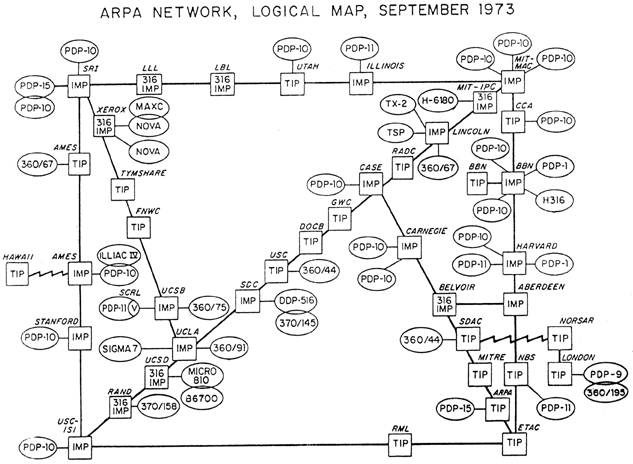 1973
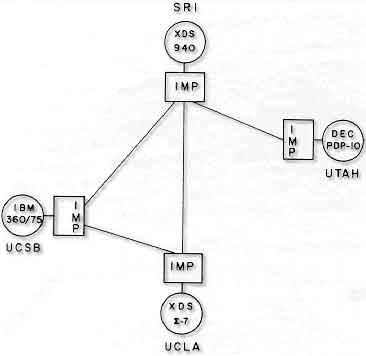 http://www.netvalley.com/httpdocs/intval/07262/content/img/fournode-2_lowres.jpg
http://www.cybergeography.org/atlas/arpanet_sept1973_large.gif
ARPAnet の基本設計
中心のない分散型通信システム
どこのホストコンピュータが核攻撃によって蒸発してもどこかのコンピュータが生き残りネットワーク全体としては機能が維持される
Paul Baran（1962）
パケットによる通信
回線の「占有」から「共有」へ
プロトコル（通信規約）の標準化
TCP/IP（Transmission Control Protocol / Internet Protocol）
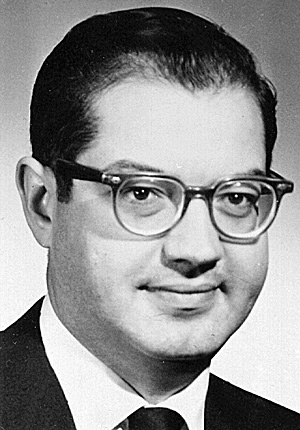 Baran
http://www.zdnet.fr/u/017/091/4ec78a394eb4e4ec.jpg
ARPAnet のプロトコルの標準化
国防総省 ARPA が OS としてバークレー版 Unix（BSD:Barkley Software Distribution）を採用
ソースコードが公開されていることは軍にとっても望ましい
Unix と ARPAnet の諸々の技術が結合, TCP/IP が事実上の標準に
1982年, バークレー版 Unix（BSD）がTCP/IP を実装
Unix は米国の研究高等教育機関現場にすでにある程度普及していたので, TCP/IP は米国研究教育業界での通信プロトコルの事実上の標準（de facto standard）となった
[Speaker Notes: 村上真也さんからのこめんと（2012/05/30)
「UNIXの1/4世紀」(*1)には，「そこで，DARPAがUCBの願いを聞き入れる2ヶ月という期限内に，4BSDが開発された．……1980年の後半のことだった．」と記述されている．
ここでの「後半」とは10月のことです．DARPAとバークレーの契約は1980年ごろ締結されたものと読めます．
しかし，BSD Unix にTCP/IP実装が含まれたのはBSD 4.1aリリースから(*1) ．4.1aリリースはFreeBSDの/usr/share/misc/bsd-family-treeによれば，1982年4月．
従って，上側の「(1980)」はそのままでも良いかも知れないが，下側の「1980年」は「1982年」．]
インターネットへ
TCP/IP で接続されたネットワークが次々と ARPAnet につながり，インターネット（Internet）へ
複数のネットワークを相互につないだもの，という意味
米国では州間高速道路網を interstate という, そのもじり
国際的な共同運営団体に加盟し, 整合性を保ったアドレス管理, 経路制御がなされている

利用者からはインターネットはあたかも一つのネットワークのごとく見える
TCP/IP 接続の特徴
複数のネットワークが接続されてできていることを全く意識しないで良い.
日本のインターネットは大学から
Internet の黎明：ネットワーク接続研究
日本の Internet は大学のネットワーク研究活動に端を発し, 科学一般の研究室がワークステーションを使いだした時代に急速に広まった
文化的背景：Unix 文化の継承＝基本的に古きよき大学の精神
自分で自分の環境を構築できる. 自分の責任において何をやっても良い
相互扶助（ボランティア）
自力更生（自分のことは自分でやる）
無保証
研究室から学科, 学部, 大学, 研究所, そしてそれら相互のネットワークを接続し, 自分のネットワーク上を他人のパケットが通過することを許容することにより, 総体として Internet を作っていった
日本におけるインターネットの黎明
Internet の黎明：研究としての接続実験の時代
WIDE（1988年～現在, 村井純）
ネットワーク接続実験
http://www.wide.ad.jp

TISN（1989年～1996年, 釜江常好）
東京大学国際理学ネットワーク
最初の日米回線（つまり Internet）
KDD の海底ケーブルを利用させてもらう
日本のインターネットは高エネルギー物理学がリードして拡大（お金持ちで DEC 持ち）
TISN の開通には地球惑星科学者も参加，計算/観測データ流通のため
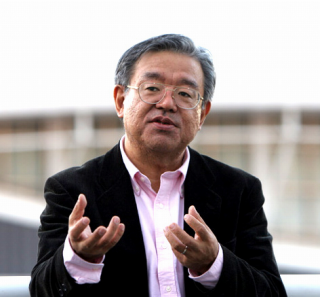 http://biography.sophia-it.com/imgb/bimu001.png
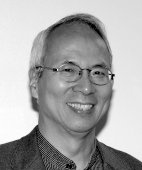 http://www.slac.stanford.edu/slac/faculty/hepfaculty/kamae.html
[Speaker Notes: WIDE は現在も続いている
TINSのプロトコルは当初DECNETだった
TISN は後日旧科学技術庁の研究ネットワーク IMnet に吸収，2003 の省庁再編で SINET に吸収]
日本における Internet の発展：プロバイダへ
プロバイダ：Internet 接続サービスの提供「組織」
SINET（1991 年末）：大学・研究機関
1987年に始動, 本格的に整備されたのは 1994 年春あたり
文部省（現：文部科学省）による研究組織間接続のための基幹ネットワーク
学術情報センター（現在の情報学研究所）が管理運営
SINET の下に各大学が独自のキャンパスネットを運営
HINES, UTnet, Kuins, ...
ISP （Internet Service Provider）：個人や企業
IIJ が1992 年末, 開業
研究とは関わりのない業務で Internet に参加し通信できるようになった
1995 年は Internet 元年と日本では呼ばれている
プロバイダにより, 個々人や企業などが契約さえすれば Internet アクセスサービスを実質的にうけられるようになったから
web と ブラウザの普及により一般に見えるようになった
[Speaker Notes: SINET の沿革（http://www.sinet.ad.jp/about_sinet/history/）を見てもよくわからない]
日本の大学におけるネットワーク環境
日本における Internet の発展に, 大学や研究者個々人の活動は触媒として有効に機能した
WIDE プロジェクトの役割が非常に大きい
Unix の普及と同時にネットワークの利用が広まる / ネットワーク接続のために Unix を導入するようになる
日本の大学の触媒機能
情報科学の発展に対してはいまいち（各業界との交流があまり生まれなかった）
大型計算機・スーパーコンピュータの発展には大きく寄与
Internet の発展には本質的に寄与
一方で，大学におけるネットワークの運用は困難であった
使う人が作る人（利用者は高いモラルと技術知識を持っていることが前提）であった
予算がない：研究基盤としての認識が遅れていた
ここまでのまとめ
計算のための計算機から情報を統べる計算機へ
汎用計算機→ワークステーション→パソコン
同じ処理をより小さな計算機で（ダウンサイジング）
特定の科学技術計算→文字処理，あらゆる情報の処理
その基盤となったのがUnix と関連ハードウェア・ソフトウェア
プログラミングのための各種ツール（エディタ，マニュアル作成，Ｃ言語）
ビットマップディスプレイと X Window System(多言語化，ネットワーク透過性)
インターネットの誕生と普及
最初の種は中心のない分散型通信システムの構築実験
研究者・政府が相互作用して Internet が誕生・発展
ARPAnet へのUNIX導入，通信規約 (TCP/IP) の実装・標準化
日本のインターネットは大学から
「自力更生」と「相互扶助」の精神が前提
[Speaker Notes: ツールの話は全然ないけど良いのか？

ここまでの話で何を知っておいてもらいたいか？
数値計算装置から情報処理装置へ
文字を書く計算機から絵を書く計算機へ
一人で占有する計算機から，複数で使う計算機へ]
計算機の発展（3）インターネットの発展
Internetの大発展
1990年代後半の爆発：WWWとブラウザ
下地
Windows と AT 互換機（MS-Intel 帝国）の普及
Internet の民営化 （ISP の登場, 日本では 1992）
起爆剤：WWW （サーバ）と ブラウザ（クライアント） 
CERN HTTPd → Apache
NCSA mosaic → Netscape
WWW = W3 = World Wide Web
html (hypertext markup language)
検索エンジン：1990 年代後半
Yahoo：1995年
Google：1998年
インターネットの普及
世の中みんなネットワーク
国民の80%が何らかの形で利用している
(%)
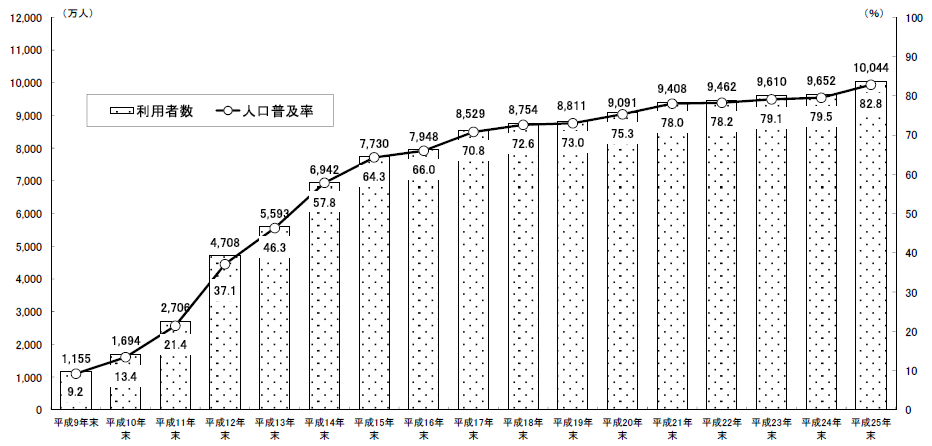 (万人)
図表 ５-２ インターネット利用者数及び人口普及率の推移
80
9000
2013
2000
平成25年通信利用動向調査（世帯編）図表5-2（ http://www.soumu.go.jp/johotsusintokei/statistics/pdf/HR201300_001.pdf ）
知の爆発と情報化時代の科学
背景となる思想
Vannevar Bush（1945）MITの副学長, 第二次大戦中は国防研究委員会議長, レーダーから対潜水艦作戦, マンハッタン計画にいたるまでの兵器開発計画の監督

人類の課題は知の爆発への対応人類にとっての真の挑戦は原子をさらに細かく調べたり生命の複雑さを探求することではなく科学技術が氾濫させる情報のよりよい管理方法を発見すること.
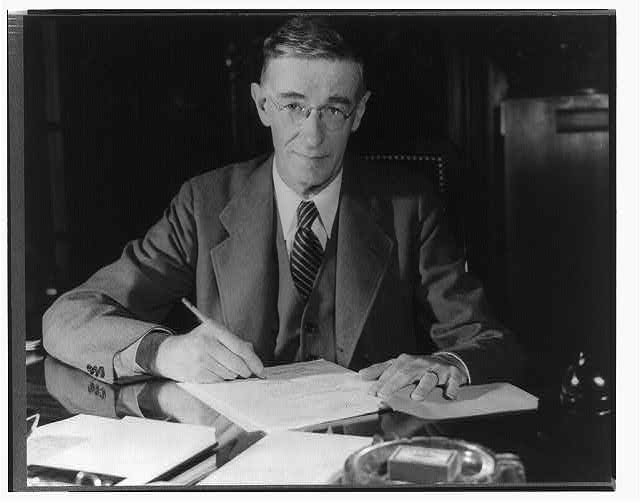 http://en.wikipedia.org/wiki/Vannevar_Bush
[Speaker Notes: 代表的な兵器例：八木アンテナ，ＶＴ信管，ＭＡＤ（対潜水艦戦用磁気探知機）]
Bush の考案したシステム
Memex
関連がある異種の情報を結び付ける装置
誰もが自分専用の情報を整理蓄積できる
弁護士は，自分自身・友人・関係当局の関連意見や決定を呼び出せる.
弁理士は，数百万件もの特許を即座に調べることができる 
医師は，類似した症例を手早く調べたうえ, 解剖学や組織学などの書物まで引くことができる
膨大な記録を整理して誰もが活用できるようにする先駆的な職業も生まれるだろう
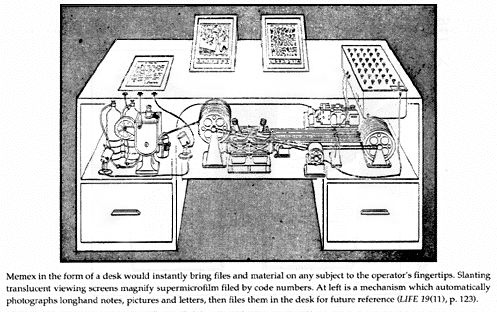 Memexの概念図
http://journal.systemone.at/spaces/
journal/members/Michael+Schuster
[Speaker Notes: Bush の原文をチェックしよう！]
情報化時代の科学とは
科学者
新たな知見を見出す人
情報を作る人
一次生産者
情報化時代の科学（V. Bush, 1945）
細分化・専門化，知の爆発
情報の流通，加工，掌握が科学においても大きな役割
「先進国」の要件：情報の掌握
情報利用者だけの国は先進国から脱落
グローバリゼーションの恐怖
日本では大幅な出遅れ
[Speaker Notes: 最終回の話す内容とつながっているか？最終回スライドを要確認．
本日の一冊の選択はことのスライドと関連]
V. Bush （1945）の実践地球惑星科学の情報化
計算機に地球惑星科学の知識を教えていく
我々の知識の形を明らかにすること
われわれが何を知っているかを知ること
コンピュータが相互にやり取りできる知識データの構造
知識の標準化
それぞれの分野の人々が情報科学の発見・発明をそれぞれの分野の知識の集積に対して実際に活用して行うことが必要
まとめ
計算情報環境発展の歴史と情報化時代の科学
「計算のための」計算機から「情報を統べる」計算機へ
汎用機からパソコンへ，Unix　とインターネットの共進化
課題は知の爆発への対応・情報の掌握
我々の分野では「地球惑星科学の情報化」
情報実習の目標
計算情報環境の技術的基本概念を実体験し, 自分の情報環境は自分で維持できるようになる
Unix 文化（大学の精神）の継承，自力更生と相互扶助
自分の置かれている情報環境総体への洞察力を養う
常識と作法・安全性と安定性を理解，あるべき将来の姿を模索
地球惑星科学の情報化を担う人材が生まれることを期待
[Speaker Notes: 第2まとめの最後の文章をもう少し練る
→情報化は実際には大変，ということを言ってもよいかもしれない]
参考書, 参考文献
Bush, V., 1945: As we may think. Atlantic Monthly, 1945 July, 101-108. http://www.theatlantic.com/magazine/archive/1945/07/as-we-may-think/3881/
朝日ジャーナル編１９８９：世界経済三国志：覇権の１５０年, 42節, 朝日新聞社
村井純, 1997: インターネット, 岩波新書 新赤 416, 岩波書店.
村井純, 2010: インターネット新時代, 岩波新書 新赤 1227, 岩波書店.
歌田明弘, 2000: 本の未来はどうなるか 新しい記憶技術の時代へ, 中公新書 1562, 中央公論新社
D. Libes & S. Ressler 著, 坂本 文 訳, 1990: Life with UNIX, アスキー.
坂村健, 2002: 痛快! コンピュータ学, 集英社文庫.
ITホワイトボックス http://www.nhk.or.jp/itwb/
総務省，2012: 平成24年通信利用動向調査 http://www.soumu.go.jp/johotsusintokei/statistics/statistics05.html
総務省，2012: 平成24年版情報通信白書 http://www.soumu.go.jp/johotsusintokei/whitepaper/ja/h24/pdf/index.html
情報処理学会編 2010: 日本のコンピュータ史, オーム社
参考書, 参考文献
Tom Van Vleck  ed. 1994: The Multicians web site http://www.multicians.org/
情報処理学会　2003: IPSJ コンピュータ博物館http://museum.ipsj.or.jp/index.html
佐塚秀人, 2012: 計算機アーキテクチャ2012, https://sites.google.com/a/sazuka.net/arch2012/home
付録
その後のハードウェアの発展
ダウンサイジング
同じ計算をより小さな計算機で
パソコンへ発展
処理の並列化
同じ時間でより多くの計算を
スーパーコンピュータへ
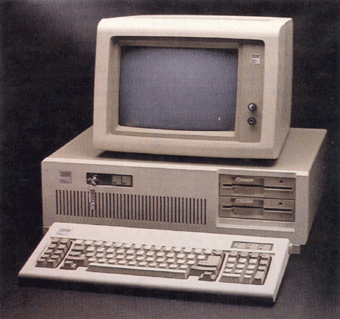 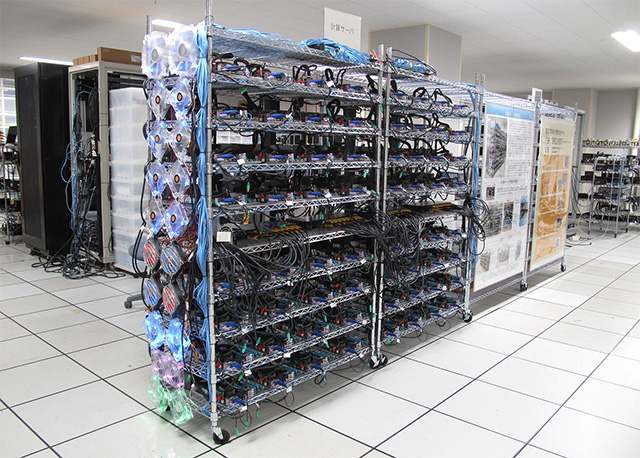 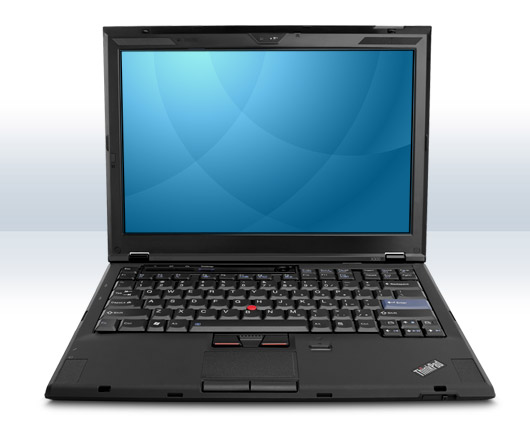 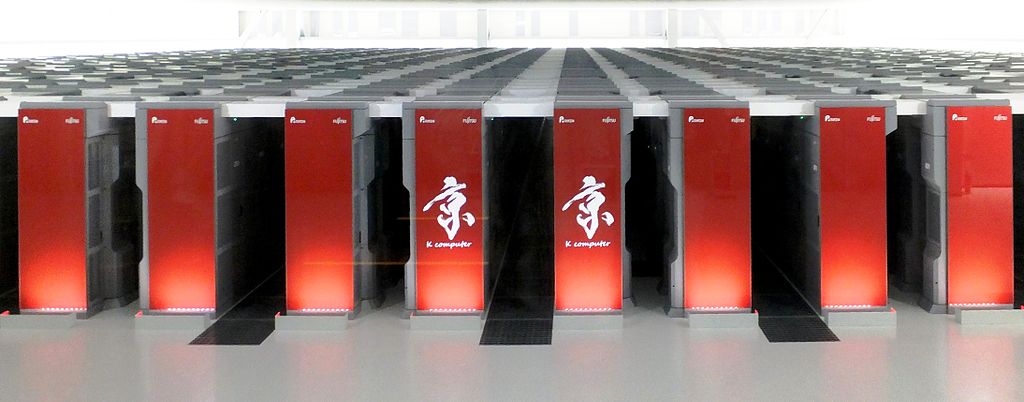 [Speaker Notes: 汎用計算機がなくなったように見えるので，何らかの記述を加える
→スパコンの説明を加える]
Bush のお仕事
微分解析機の開発（1931）
機械式計算機の一種
微分方程式を積分形にして解を求める
2009年に情報処理技術遺産に認定，2014年から動態保存
東京理科大学近代科学資料館に展示（1993～）
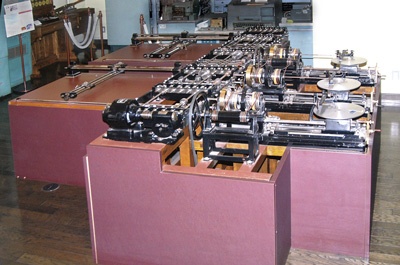 http://museum.ipsj.or.jp/heritage/bibun.html
[Speaker Notes: このスライドはカットしてもよい，前のスライドに一行残してみては？]
計算情報環境の普及図表１－１　主な情報通信機器の普及状況の推移（世帯）
携帯電話
パソコン
スマホ
タブレット
2000
2013
平成25年通信利用動向調査（世帯編）図表1-1（ http://www.soumu.go.jp/johotsusintokei/statistics/pdf/HR201300_001.pdf ）
[Speaker Notes: このスライドは最終回に持って行ってもよい
・単に利用者が増えている，という話をするなら初回
・利用の仕方が変化していることを強調したいのなら最終回]
電子計算機の発展（１）：年表
1936: 仮想計算機の提案と計算可能性問題の考察
1939: 世界初の電子計算機（ABC計算機）
1946: 配線型電子計算機（ENIAC）の登場
1946: ノイマン型（プログラム内蔵型）計算機の提唱
1948: 情報のビットコード化についての考察
1949：実用的なノイマン型計算機（EDSAC）
1950：最初の商用計算機（UNIVAC-1）
1950’：高級言語の登場（FORTRAN, COBOL）
1954：IBM704（以後の汎用機の基本）
1957：スプートニクショック
1958：ARPA 設立
1960’： Multics の開発開始（ベル研），分散型通信システム（ARPAnet）の開発
1964: IBM360（OS, バッチシステム, I/O標準化, 1byte=8bit）
1967: ARPAnet による最初の通信
1969：Unix の登場，Ｃ言語
電子計算機の発展（２）：年表
1970’：Unix の研究現場への普及，マイクロプロセッサ（Intel 4004）の登場
1977: パソコンの登場（Apple II, Apple DOS）
1980’：ワークステーションの登場，ベクトルプロセッサの開発
1982：MS-DOS
1993: Windows3.1
1982：BSD に TCP/IP が実装される
1983：X の開発開始（Project Athena）
ビットマップディスプレイ，日本語の表示，Unix への実装
1983：ARPAnet が研究ネットワークとして独立
1988：WIDE プロジェクト開始
1989：TISN の開通
1991：SINET（大学間プロバイダ）の整備
1992：IIJ （最初の商用プロバイダ）営業開始
1995：日本における「インターネット元年」
プロバイダ，Windows95，ブラウザ